Prameny online:NOVINY NEJSOU JEN O NOVINKÁCH
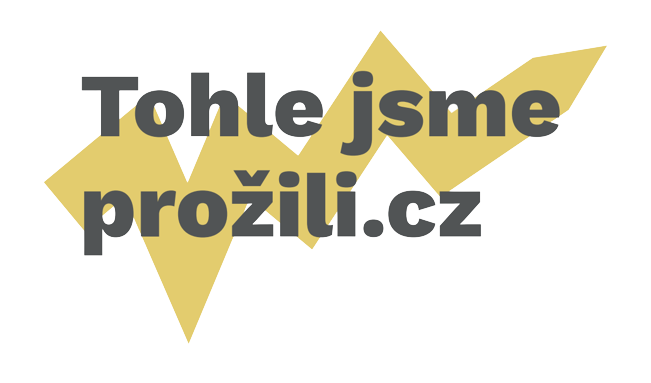 Archivy novin a časopisů
Ústav pro českou literaturu AV ČR (digitální archiv časopisů):
http://archiv.ucl.cas.cz/index.php  

Rozcestník digitálních knihoven: 
http://www.digitalniknihovna.cz/
Nejvýznamnější digitální knihovny
Národní knihovna v Praze 
https://ndk.cz/  
Moravská zemská knihovna v Brně 
http://www.digitalniknihovna.cz/mzk  
Knihovna Akademie věd ČR 
https://www.digitalniknihovna.cz/knav  
 Národní technická knihovna 
https://www.digitalniknihovna.cz/ntk  
Knihovna Univerzity Karlovy  
https://www.digitalniknihovna.cz/cuni
Další specializované stránky
některé noviny a časopisy zveřejňují archiv starších výtisků na vlastních stránkách:
https://dikobraz.cz/archiv (přístupné po registraci) 

některé odborné časopisy zveřejňují celá čísla online, pro historické vědy např.: 
Český časopis historický 
https://www.hiu.cas.cz/periodika/cesky-casopis-historicky  
Práce z dějin Akademie věd 
https://www.mua.cas.cz/cs/prace-z-dejin-akademie-ved-114
Proč se vyplatí podívat do starých novin
zprostředkovávají dobový pohled na významné události z Čech i ze zahraničí
informují o zprávách velkého významu, ale i o kultuře, sportu a jinde nezaznamenaných drobnostech  
umožňují srovnat zprávy z regionů i z celé republiky  
pomáhají ověřovat fakta, „babička vyprávěla“ (ideální je srovnat více zdrojů)  
kromě samotných zpráv se v nich vyskytují i nejrůznější fejetony, povídky nebo inzerce   
mimo denní tisk vycházelo také velké množství různých zájmových a spolkových časopisů, k ovocnářství a zahradnictví např.:   https://www.digitalniknihovna.cz/nkp/search?accessibility=public&keywords=ovoce&doctypes=periodical
Knihy, které by se mohly hodit
z historie novin v Čechách: 
ŠIMEČEK, Zdeněk, Počátky novinového zpravodajství a novin v českých zemích (do devadesátých let 18. století), Brno 2011. 
STEJSKALOVÁ, Eva, Novinové zpravodajství a noviny v Čechách od 17. století do roku 1740, Praha 2015. 
BEDNAŘÍK, Petr – JIRÁK, Jan – KÖPPLOVÁ, Barbara, Dějiny českých médií: od počátku do současnosti, 2. vyd., Praha 2019.
z historie knihovědy (mj. proměny tiskových písem): 
VOIT, Petr, Encyklopedie knihy: starší knihtisk a příbuzné obory mezi polovinou 15. a počátkem 19. století: papír, písmo a písmolijectví, knihtisk a jiné grafické techniky, tiskaři, nakladatelé, knihkupci, ilustrátoři a kartografové, literární typologie, textové a výtvarné prvky knihy, knižní vazba, knižní obchod, 2. vyd., Praha 2008. 
online verze encyklopedie https://www.encyklopedieknihy.cz/index.php?title=Hlavn%C3%AD_strana